Særaldersgrenser
Jacob Hanssen
14. Februar 2014
Arbeids- og sosialminister Robert Eriksson VG 14.01.14
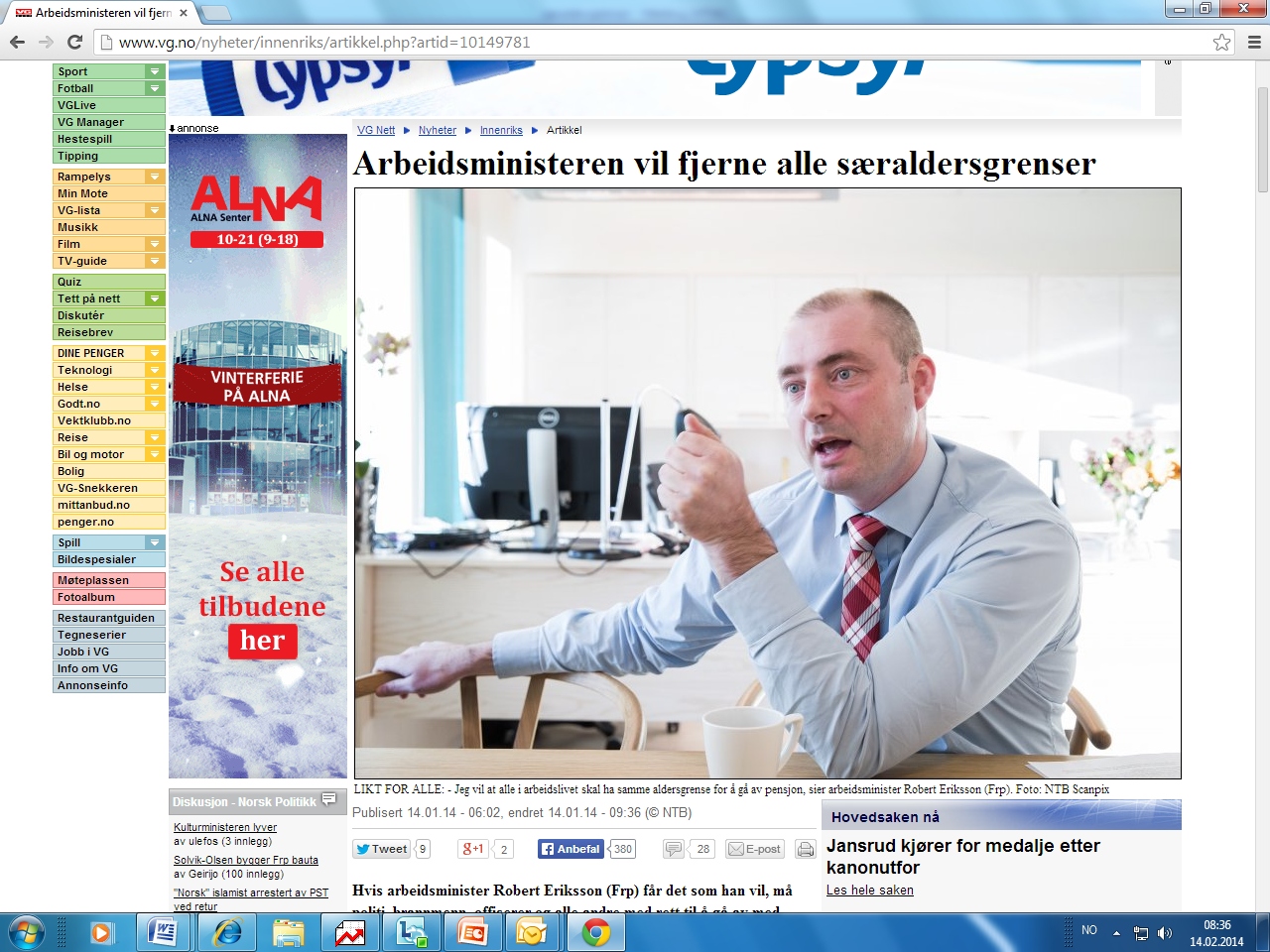 Arbeids- og sosialminister Robert Eriksson VG 14.01.14
Særaldersgrensene må gjennomgås. 
Arbeidslivet har endret seg dramatisk de siste årene, med ny teknologi og nye arbeidsmåter. 
Derfor er det ingen grunn lenger til at enkelte grupper skal ha særfordeler på dette området. 
Jeg vil at alle i arbeidslivet skal ha samme aldersgrense for å gå av pensjon. 
Det må være likt for alle, sier han.
Vil innen sommeren redegjøre for hvordan aldersgrensene i arbeidslivet skal endres.
Stortinget om 70-årsgrensen i AML og Arbeidsdepartementets svar
Stortingsvedtak nr. 420, 19. mars 2013
	«Stortinget ber regjeringen i samarbeid med arbeidslivets parter komme tilbake til Stortinget med en vurdering av konsekvensene av en heving eller fjerning av 70-årsgrensen i arbeidslivet i løpet av våren 2014.»

Arbeidsdepartementet uttaler i brev 22. august 2013:
	«Arbeidsdepartementet har iverksatt en utredning av aldersgrensene i arbeidsmiljøloven. Utredningen omfatter både lovens 70-årsregel og muligheten for lavere bedriftsfastsatte grenser. Sentrale spørsmål i utredningsarbeidet er hvorvidt aldersgrensene i arbeidsmiljøloven bør fjernes, heves eller endres på annen måte. Regjeringen vil komme tilbake til Stortinget på egnet måte i løpet av våren 2014.»
Aldersgrenser
Folketrygden
Øvre aldersgrense for pensjonsopptjening: 75 år
Nedre uttaksalder : 62 år
Alder for minstepensjon/garantipensjon : 67 år
Alder for overgang til uførepensjon/uføretrygd: 67 år

Privat sektor
70-årsgrensen i arbeidsmiljøloven  
Bedriftsinterne aldersgrenser 
Enkelte særaldersgrenser  

Offentlig sektor
70-årsgrensen i aldersgrenseloven
Særaldersgrenser
Ulike former for aldersgrenser
Bortfall av stillingsvern:
70 års grensen i AML

Plikt til å fratre 
offentlig sektor
Særaldersgrenser og bedriftsint. aldersgrenser i privat sektor
[Speaker Notes: 70-årsgrensen i arbeidsmiljøloven  

Bedriftsinterne aldersgrenser 

Aldergrenser i offentlig sektor

Enkelte særaldersgrenser i privat sektor]
Aldersgrenser og pensjon
Rett til pensjon med plikt til å fratre

Rett til pensjon uten plikt til å fratre

Rett til å ta ut pensjon uten plikt til å fratre
Historisk utgangspunkt
”… det bekjente faktum at det utenfor de i Pensjonslistene oppførte er en del Tjenestemenn som kan regnes jevngode med Pensjonister, i det Alderen har minsket Kreftene, sløvet Evnene og nedsatt Vitaliteten, slik at disse Menn således på en måte Pensjonerer seg selv med Embedets Inntekt.”
Første pensjonskomite, 1896
[Speaker Notes: Forslag om aldersgrense 65 reist en rekke ganger fra 1839 fram til 1884. 65 års aldersgrense (i betydning av at de kunne avskjediges men ikke kreve avskjed med pensjon)

Første pensjonskomite foreslå 70, 68, 66 og 60 års aldersgrense. Halvparten på 68, nesten halvparten på 66. Bare politifullmektiger fikk 60 år.

Annen pensjonskomite (1904) foreslå 70 år for menn og 65 for kvinner. Dobbelt aldersgrense: En aldersgrense der man pliktet å gå av og en lavere der man kunne avskjediges.]
Aldersgrenser og diskrimineringsforbud
70 års grensen i staten ble første gang innført i 1917 (65 for kvinner)
70 års grensen ble lagt til grunn i folketrygden og AML
I 1972 ble pensjonsalderen senket fra 70 til 67 år og det ble da presisert i arbeidsmiljøloven at oppnådd pensjonsalder etter folketrygdloven ikke i seg selv kunne nyttes som grunnlag for oppsigelse.
Dette ble senere tolket antitetisk slik at det alminnelige stillingsvernet bortfalt ved fylte 70 år.
Bedriftsfastsatte aldersgrenser under 70 år kunne aksepteres dersom de var konsekvent håndhevet, allment kjent og kombinert med en pensjonsordning.
[Speaker Notes: I 1972 ble pensjonsalderen senket fra 70 til 67 år og det ble da presisert i arbeidsmiljøloven at oppnådd pensjonsalder etter folketrygdloven ikke i seg selv kunne nyttes som grunnlag for oppsigelse.]
Aldersgrenser i offentlig sektor
Øvre aldersgrense som hovedregel 70 år. 
Enkelte stillinger har lavere aldersgrenser, såkalte særaldersgrenser: 
60 år (politi, forsvaret, brannvesenet) 
63 år (fengselsvesenet) 
65 år (renholdere, syke- og hjelpepleiere)
Pensjon kan tas ut tre år før aldersgrensen dersom summen av alder og tjenestetid er 85 år.
Ca 20 pst. av arbeidstakerne i staten, ca. 30 pst. av i kommunen har særaldersgrenser og om lag 50 pst. i helseforetakene
10
85-årsregelen
Man kan ta ut alderspensjon inntil tre år før aldersgrensen dersom summen av alder og tjenestetid er minst 85 år.
Begrunnelsen for opprinnelige regel var at mange kunne være mindre arbeidsfør før nådd aldersgrense.
I 1917 kunne man ta ut inntil ti år før dersom summen var minst 80 år.
Ble strammet inn i 1921 og 1949. Foreslått innstrammet i 1994.
Andre bestemmelser
De statlige aldersgrensene får virkning i kommunal sektor gjennom hovedtariffavtalen og forskrift
Lov om pensjonsordning for sykepleiere
Lov om pensjonsordning for ballettdansere, sangsolister og korsangere ved Den Norske Opera
Lov om forsvarspersonell

Lov om pensjonstrygd for fiskere
Skipsarbeidsloven (Sjømannsloven)
Lov om foretakspensjon
Lov om innskuddspensjon
Pensjonsberegning
Særaldersgrenser og 85-årsregelen gir:
 pensjon fra lavere alder
 høyere pensjon 62-64 år
Hva er nytt?
Hva er nytt?
Hva er nytt?
Tidligere arbeid (1)
Lund-utvalget (NOU 1994: 2) foreslo en gjennomgang av særaldersgrensene i offentlig og privat sektor. 
Velferdsmeldingen (St.meld. nr. 35 (1994–1995)) drøftet bl.a. å øke enkelte særaldersgrenser og å gjøre endringer i 85-årsregelen, men spørsmålet ble ikke behandlet i Stortinget. Sosialkomiteens medlemmer fra Arbeiderpartiet varslet imidlertid at det på lengre sikt kan være behov for en grundigere gjennomgang av særaldersgrensesystemet 
I St.prp. nr. 38 (1994–1995) ble aldersgrensen på 68 år avskaffet.
Førtidspensjonsutvalget (NOU 1998: 19) mente at særaldersgrensene burde gjennomgås av et uavhengig ekspertutvalg. Utvalget foreslo å oppheve 85-årsregelen.
[Speaker Notes: I behandlingen av meldingen ble det ikke tatt stilling til slike endringer. Sosialkomiteens medlemmer fra Arbeiderpartiet varslet imidlertid at det på lengre sikt kan være behov for en grundigere gjennomgang av særaldersgrensesystemet slik at de ulike ordningene bedre kan samordnes i tråd med målsettingen om økt avgangsalder. I etterkant pågikk det drøftinger mellom staten og organisasjonene, uten at det førte til noen gjennomgang av særaldersgrensene i privat sektor.]
Tidligere arbeid (2)
Pensjonskommisjonen (NOU 2004: 1) foreslo at systemet med særaldersgrenser skulle gjennomgås og endres.
Regjeringen Bondevik II foreslo i St.meld. nr. 12 (2004–2005) at gjeldende særaldersgrenser skulle gjennomgås i samarbeid med partene i arbeidslivet. 
I forarbeidene til ny arbeidsmiljølov, Ot.prp. nr. 49 (2004–2005), ble det foreslått at gjeldende særaldersgrenser skulle gjennomgås i samarbeid med partene i arbeidslivet.
I pensjonsforliket 26. mai 2005 heter det at ”Særaldersgrensene i offentlig og privat sektor må vurderes.”
I behandlingen av Regjeringen Stoltenberg IIs nye forslag til ny arbeidsmiljølov ba komiteen Regjeringen foreta en særskilt gjennomgang av de ulike særaldersgrenser i arbeidslivet og lovgivningen
Tidligere arbeid (3)
Ot.prp. nr. 91 (2005-2006): Departementet viser til at Regjeringen i samarbeid med partene i arbeidslivet vil ta initiativ til å gjennomgå gjeldende særaldersgrenser i privat og offentlig sektor. Departementet vil komme nærmere tilbake til dette i den varslede stortingsmeldingen om pensjonsreformen. 
I St.meld. nr. 5 (2006–2007): det vil bli iverksatt et arbeid for å kartlegge grunnlaget for særaldersgrenser for ulike yrkesgrupper i privat og offentlig sektor 
Arbeidet med å kartlegge grunnlaget for særaldersgrenser ble ledet av FAD. I arbeidet ble det bestilt tre rapporter, fra Fafo, AFI og SSB.  
Rapport fra en intern arbeidsgruppe i FAD høsten 2008 med en gjennomgang av gjeldende særaldersgrenser og skisserer alternative løsninger. 
		- Rapporten fra arbeidsgruppa er ikke fulgt opp.
Interpellasjon 30. januar 2012.
Arbeidsminister Hanne Bjurstrøm:
	”Nå som arbeidet med å reformere pensjonssystemene nærmer seg slutten, er det derfor naturlig å gjennomgå aldersgrensene på nytt, slik vi tidligere har varslet. Regler som gjør at friske arbeidstakere trekker seg ut av arbeidslivet tidlig, bygger ikke opp under målet om å få flere til å stå lenger i arbeid.”
Tidligere arbeid (4)
Debatt i Stortinget 18. juni 2013:
Daværende statsråd Anniken Huitfeldt:
”Jeg er derfor enig i forslagsstiller i at det børe foretas en gjennomgang av særaldersgrense i offentlig og privat sektor, og tar sikte på å starte et slikt arbeid”
Nåværende regjering
Regjeringserklæringen:
” Legge til rette for at eldre skal kunne stå lenger i arbeidslivet, blant annet ved å gå gjennom alle lovbestemte aldersgrenser i arbeidslivet i samråd med partene.”
Problemstilling
Pliktig avgang bryter med arbeidslinja. Særaldersgrensene bidrar til å stenge arbeidsføre ute av arbeidslivet.
85-årsregelen er svakt begrunnet og åpner for uheldige tilpasninger.
Fleksibel alderspensjon i folketrygden og AFP i offentlig sektor ivaretar behovet for å fratre før 70 år.
Arbeidstagere med særaldersgrense har liten mulighet for å kompensere for effekten av levealdersjusteringen.
Hvorfor vanskelig?
Særaldersgrensene gir god pensjon fram til 67 år som fritt kan kombineres med arbeidsinntekt i privat sektor
Oppfattes som kompensasjon for lavt lønnsnivå og etablert rettighet
Gir karrieremuligheter for de yngre
Personalpolitisk virkemidler med lave kostnader for den enkelte virksomhet
Ikke rimelig at enkelte arbeidsgaver skal utføres frem til 70 år
AML §15-13 a. Opphør av arbeidsforhold grunnet alder
(1) 
	Arbeidsforholdet kan bringes til opphør når arbeidstaker fyller 70 år. Lavere aldersgrense kan følge av annet grunnlag når grensen er saklig begrunnet og ikke uforholdsmessig inngripende, jf. §13-3 andre ledd.
Forbud mot aldersdiskriminering
Hovedregel: AML §13-1 (1):
Direkte og indirekte diskriminering på grunn av politisk syn, medlemskap i arbeidstakerorganisasjon, seksuell orientering eller alder er forbudt.
Unntak: AML §13-3 (2):
Forskjellsbehandling som er nødvendig for å oppnå et saklig formål og som ikke er uforholdsmessig inngripende overfor den eller de som forskjellsbehandles er ikke i strid med forbudet mot indirekte diskriminering, diskriminering på grunn av alder eller diskriminering av arbeidstaker som arbeider deltid eller er midlertidig ansatt.
Lov om aldersgrenser for off. tjenestemenn § 2
Den alminnelige aldersgrense er 70 år. Det kan fastsettes lavere aldersgrense for stillinger hvor:
Tjenesten medfører uvanlig fysisk eller psykisk belastning på tjenestemennene slik at de normalt ikke makter å skjøtte arbeidet forsvarlig til fylte 70 år.
Tjenesten stiller spesielle krav til fysiske eller psykiske egenskaper, som normalt blir sterkere svekket før fylte 70 år enn det en forsvarlig utføring av tjenesten tilsier.
[Speaker Notes: De største gruppene er innen politi (60 år), forsvaret (60 år), renholdere (65 år) og sykepleiere og hjelpepleiere (65 år).
Etter lovens bokstav er altså aldersgrensen satt lavere enn 70 år for å skjerme arbeidsgiver/samfunnet fra konsekvensene av at noen står i stilling uforsvarlig lenge, ikke av hensyn til arbeidstakerne. Selv om dette har vært den opprinnelige intensjonen bak lavere aldersgrenser, har imidlertid særaldersgrensene en økonomisk verdi for arbeidstakerne.

Aldersgrenseloven omfatter medlemmer av Statens pensjonskasse. Aldersgrensen etter denne loven fastsettes av Arbeidsdepartementet, eller av Stortinget dersom det gjelder større grupper eller vedtaket har prinsipiell betydning. 
 
Aldersgrensen for forsvarspersonell og sykepleiere er nedfelt i hhv. lov om personell i forsvaret og lov om pensjonsordning for sykepleiere. Lov om pensjonsordning for ballettdansere, sangsolister og korsangere ved Den norske opera har egne aldersgrenser for disse gruppene, hhv. 41, 52 og 56 år.]
Rettsavgjørelser
Statoil-dommen (2006)
Kystlinkdommen (2010)
SAS-pilotene (2011)
Gjensidigedommen (2011)
Helikopterpilotene (2012)
[Speaker Notes: Statoil: oppsigelse grunnet nådd pensjonsalder 67 år. Oppsigelsen kjent ugyldig i Stavanger tingrett. Statoil anket, men trakk senere anken
Spørsmål om Statoil med hjemmel i en etablert praksis kan håndheve en særaldersgrense på 67 år for sine landbaserte ansatte og på dette grunnlag kreve arbeidsforholdet brakt til opphør, også etter at diskrimineringsforbudet mot alder er implementert i norsk lov. Saksøker fikk medhold. 

Kystlink: oppsigelse på grunn av alder med grunnlag i sjømannsloven § 19 nr. 1 sjette ledd er i strid med diskrimineringsforbudet i sjømannsloven § 33, 
Et flertall i Høyesterett kom til at oppsigelsen var lovlig, men flertallet var delt i begrunnelsen (To mente at § 19 nr. 1 sjette ledd ikke er i strid med EU-direktivet. To mente at det ikke var holdepunkter for at direktivet skulle supplere øvrige regler i sjømannsloven). Dommen er klaget inn for Den europeiske sosialkomite som er overvåkningsorgan for Den europeiske sosialpakt (ESP).

SAS-pilotene: nedbammingsbehov førte til at piloter som hadde nådd pensjonsalder 60 år ble sagt opp, selv om det hadde vært mulig å stå i stilling til 65 år. Oppsigelsen hadde saklig formål
Høyesterett kom til at utvelgelsen av pilotene innebar aldersdiskriminering, men at utvelgelsen kunne opprettholdes fordi den hadde et saklig formål og ikke var uforholdsmessig inngripende overfor de som ble oppsagt, jf. arbeidsmiljøloven § 13-3 andre ledd. Pilotene som ble rammet var omfattet av en meget gunstig pensjonsordning og pilotene med lavest ansiennitet i bedriften ville fått en usikker økonomisk fremtid i et svakt arbeidsmarked.


Gjensidige: Saken gjaldt om en arbeidstaker har rett til å stå i stillingen mens det pågår tvist om gyldigheten av en bedriftsintern aldersgrense
Høyesterett la vekt på at den bedriftsinterne aldersgrensen var basert på hensynet til arbeidsdeling mellom generasjonene, at mange vil ønske å gå av ved fylte 67 år og arbeidsgivers ønske om forutberegnelighet. Fordi aldersgrensen var relativt høy i europeisk sammenheng og de som gikk av mottok en god tjenestepensjon, var aldersgrensen i samsvar med unntaksbestemmelsen i Rådsdirektiv2000/78/EF artikkel 6 nr. 1 og dermed også med arbeidsmiljøloven § 13-3 andre ledd. Aldersgrensen var derfor ikke strid med diskrimineringsforbudet i arbeidsmiljøloven § 13-1 første ledd.

Helikopterpilotene: tariffestet aldersgrense på 60 år. ” Men så lenge de offentligrettslige reglene legger til grunn at en sertifikatholder kan drive ervervsmessig flyging inntil fylte 65 år, blir det uforholdsmessig inngripende å ivareta dette formålet ved å gjennomføre en tariffavtale som nekter alle flygerne å foreta slik flyging etter at de har fylt 60 år.”]